Meditate and Do
1
Philippians 4:8-9
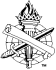 The sin of anxietyPhilippians 4:4-13
2
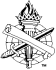 Finally (remaining)
God responds to  our prayers (4:6-7)
We respond to His answers (4:8)
We must endure, Hebrews 12:1-2
Meditate(Phil. 4:8)
3
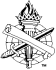 Whatever is…
Things still exist upon which we must meditate
Don’t lose hope, Romans 11:2-5
Still good things in spite of sin
Meditate(Phil. 4:8)
4
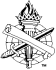 Meditate(Phil. 4:8)
These Things
Inventory | Conclude
Take account
Spiritual discernment Philippians 1:9-11
5
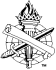 Whatever Things Are
True (Eph. 4:25)
Character
Father: God? | Devil?
God’s judgments, Psalm 19:9
Not false doctrine
6
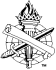 Whatever Things Are
Noble (2 Cor. 8:21)
Venerable, honorable
Many things are not, 1 Peter 2:11-12
Application, James 4:4
7
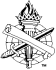 Just (fair, upright)
In judgment, Deuteronomy 16:18-20
In treatment of others, James 2:1-4
Application, Lk.18:9-12
Whatever Things Are
8
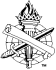 Whatever Things Are
Pure (Matthew 5:8)
Truth, John 17:17; Titus 1:14-15
Religion, James 1:26-27
Application, James 4:8
9
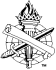 Whatever Things Are
Lovely (1Cor.13:4-7)
Words, James 3:9-12
Treatment, Matt. 7:12; Romans 12:10
Application:Always driven by love
10
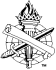 Good Report (reputable)
Faithful brethren, Philippians 2:29-30
Worthy widows, 1 Timothy 5:10
Good name, Prov. 22:1
Whatever Things Are
11
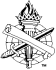 If ThereIs Any
Virtue 
Excellence, moral valor
Praiseworthy
Commendable before God and man
12
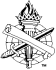 Do(Phil. 4:9)
Apostles’…
Teaching, 2 Thess. 2:15; 3:4, 7, 9; Phil. 2:12
Examples, Phil. 3:17; 1 Cor. 4:16-17; 11:1
13
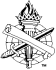 For whatever is born of God overcomes the world. And this is  the victory that has overcome the world—our faith. (1 John 5:4, NKJV)
14
Set your mind on heavenly things
Follow apostolic teaching and examples